Informatyka 
Zakres rozszerzony
ALGORYTMY
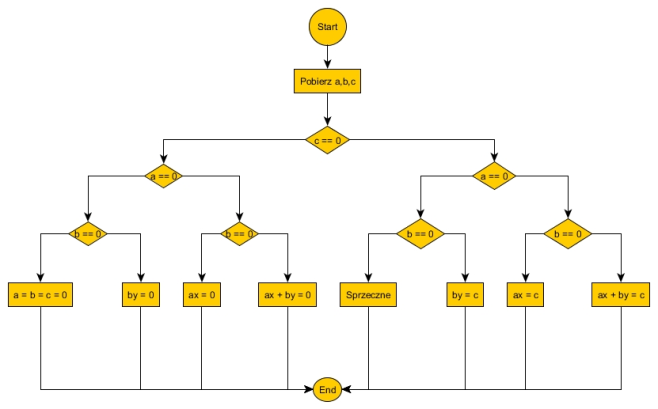 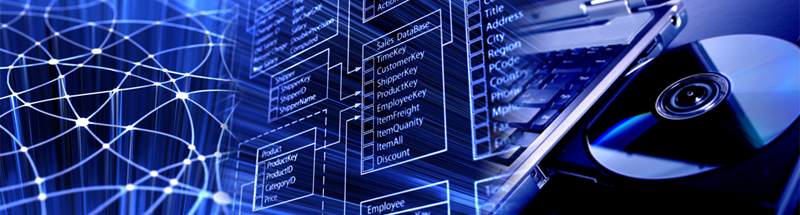 Algorytmy
Informatyka
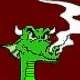 Zebrał i opracował : Maciej Belcarz
algorytmy
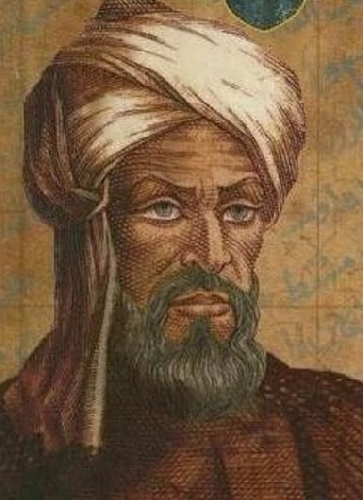 Algorytm :  to skończony, uporządkowany ciąg jasno zdefiniowanych czynności, koniecznych do wykonania pewnego rodzaju zadań. 

Słowo „algorytm” pochodzi od starego angielskiego słowa algorism, oznaczającego wykonywanie działań przy pomocy liczb które z kolei wzięło się od nazwiska Muhammed ibn Musa al-Chuwarizmi matematyka perskiego z IX wieku.
Algorytmy w życiu
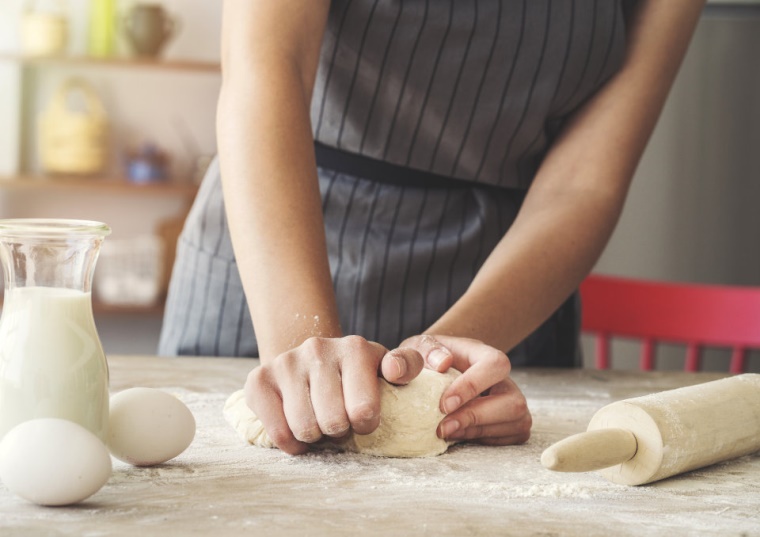 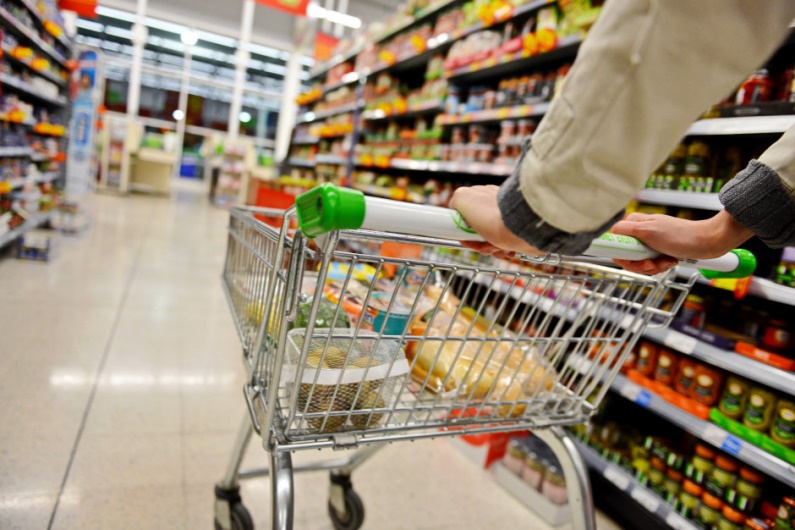 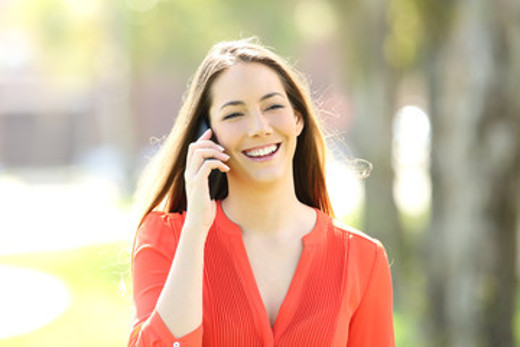 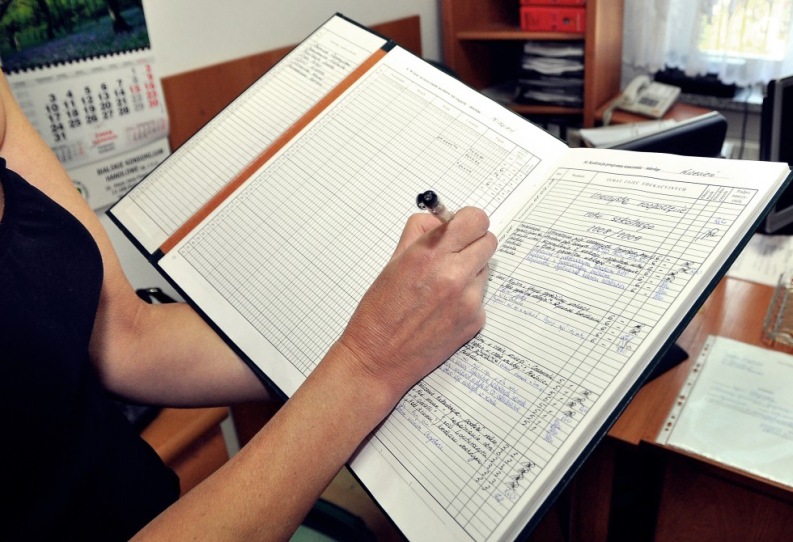 Cechy algorytmu
Etapy rozwiązywania problemów
Działania niealgorytmiczne
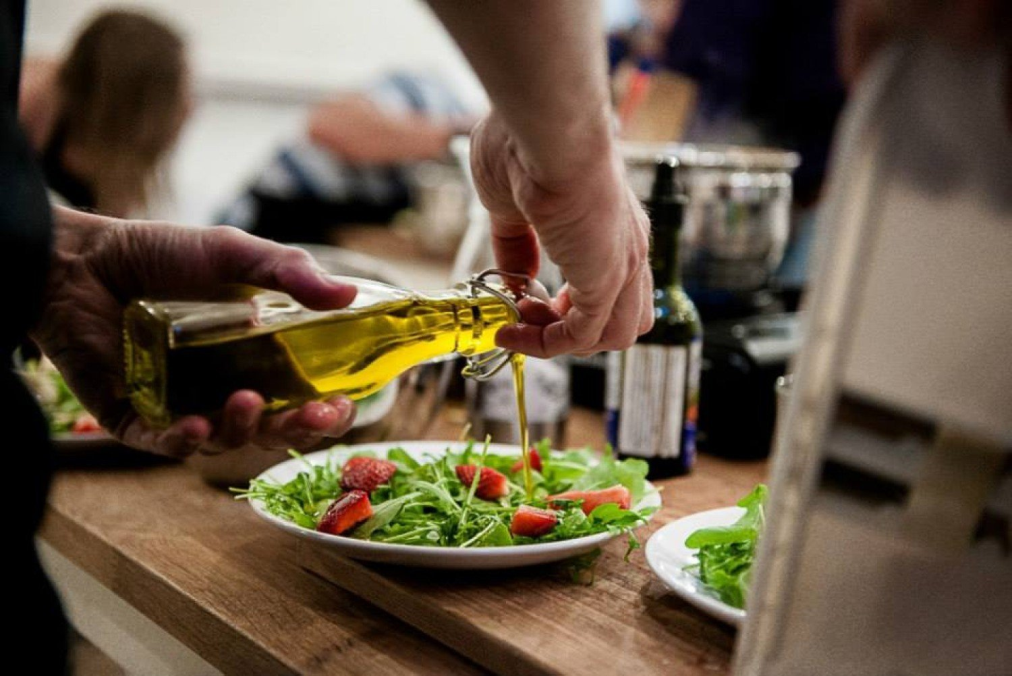 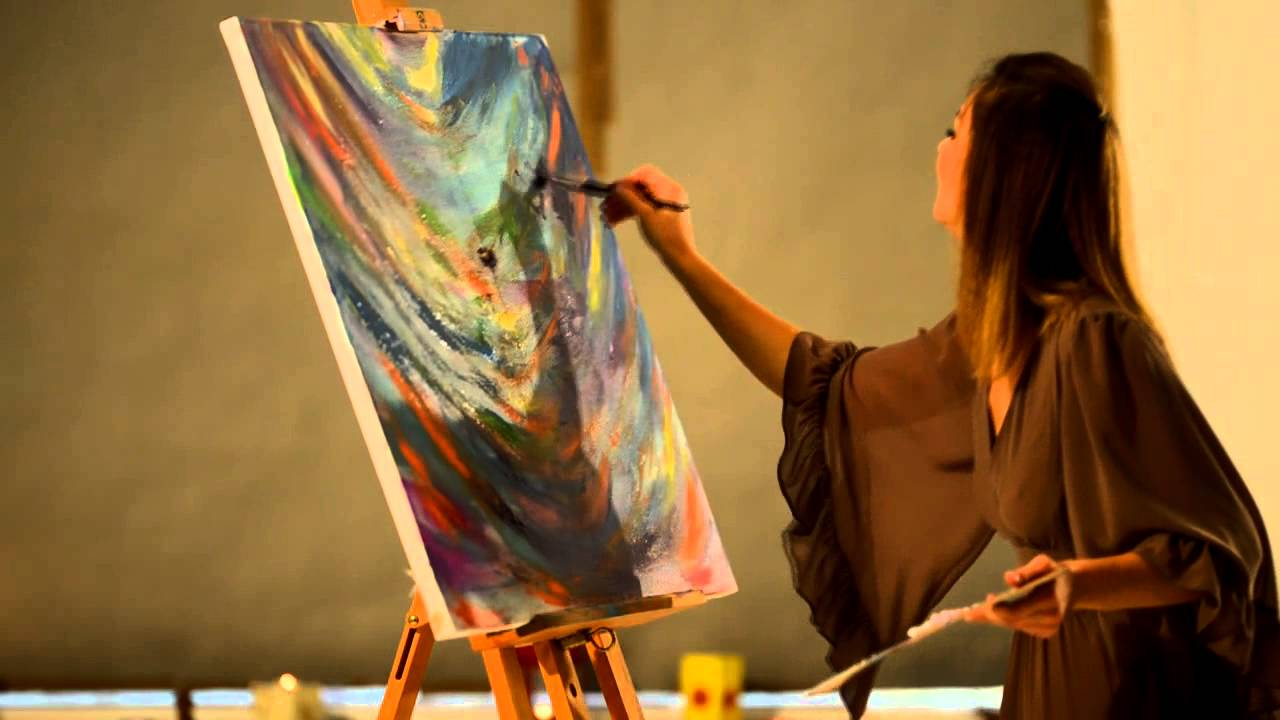 Algorytmy z życia codziennego :
Wlać do garnka zimną wodę.
Zapalić gaz.
Gotować wodę do wrzenia.
Włożyć jajko.
Odczekać trzy minuty.
Zgasić gaz.
Wyjąć jajko
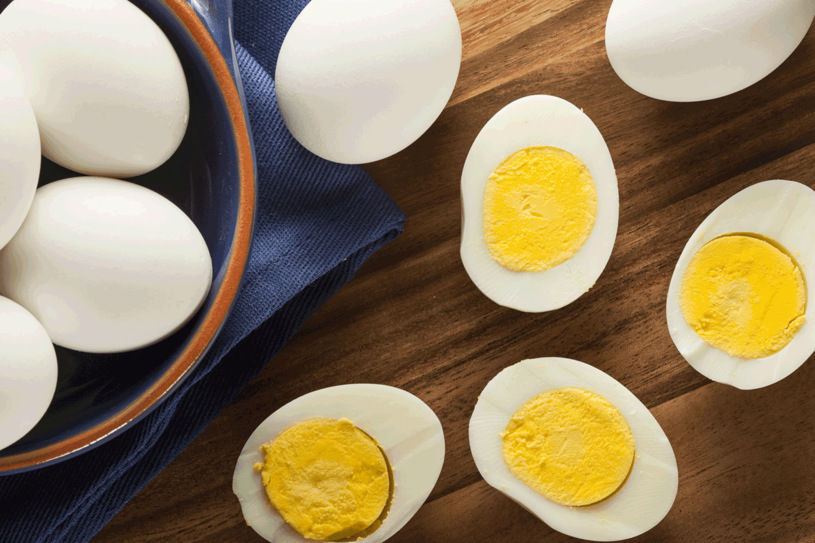 Budowa algorytmu
OPIS DANYCH
OPIS WYNIKÓW
PLAN DZIAŁANIA
ALGORYTM
Aby zapisać algorytm potrzebujemy: 
plan działania, przetworzenia danych. 

Robimy to poprzez ciąg czynności (działań), które muszą być wykonane w określonej kolejności. 

Opis czynności występujących w algorytmie nazywamy instrukcjami.
Sposoby zapisu
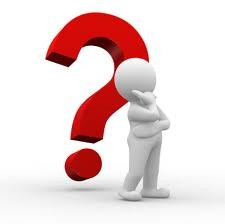 Oblicz średnią arytmetyczną dwóch liczb
1. Opis słowny
Weź dwie liczby i dodaj je do siebie. Otrzymany wynik  podziel przez 2.
Sposoby zapisu
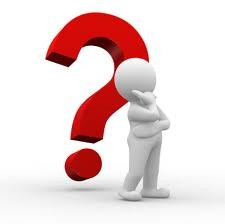 Oblicz średnią arytmetyczną dwóch liczb
2. Lista kroków
Krok 1. Pobierz pierwszą liczbę.Krok 2. Pobierz drugą liczbę.Krok 3. Dodaj liczby do siebie.Krok 4. Wynik sumowania podziel przez 2.Krok 5. Wyświetl wynik.Krok 6. Zakończ
Sposoby zapisu
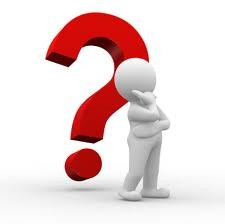 Oblicz średnią arytmetyczną dwóch liczb
3. pseudokod
Początek
Rzeczywiste a 
Rzeczywiste b 
suma:= a+b 
średnia:= suma/2 
Wypisz(średnia) Koniec
Sposoby zapisu
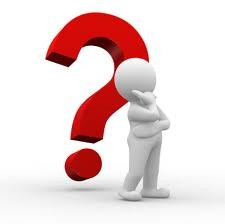 Oblicz średnią arytmetyczną dwóch liczb
4.Schemat blokowy
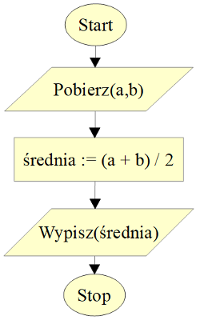 Sposoby zapisu
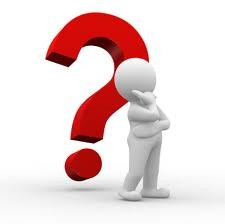 Oblicz średnią arytmetyczną dwóch liczb
5. Program  C ++
#include <iostream> 
using namespace std;
int main() { int ocena1, ocena2;
cout <<"Podaj oceny\n"; 
cin >>ocena1>>ocena2;
cin.ignore(); 
int srednia; srednia = (ocena1 + ocena2/ 2; cout <<"Srednia wynosi: "<<srednia;
return 0; }
Rodzaje algorytmów
Algorytmy liniowe (sekwencyjne)
To algorytm mający prostą postać. Składa się z ciągu instrukcji, które są wykonywane jedna po drugiej w kolejności, jaka wynika z ich następstwa w zapisie algorytmu.
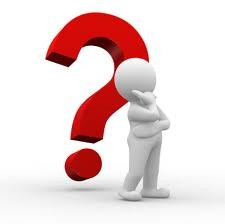 Podnieś słuchawkę.
Wybierz cyfrę 6.
Wybierz cyfrę 1.
Wybierz cyfrę 6.
Wybierz cyfrę 2.
Wybierz cyfrę 2.
Wybierz cyfrę 2.
Wybierz cyfrę 2.
Przekaż informacje.
Odłóż słuchawkę.
Zaproszenie
 telefoniczne
Rodzaje algorytmów
Algorytmy warunkowe
Większość algorytmów nie jest liniowa, ma bardziej rozbudowaną strukturę. Często występują w nich instrukcje, których wykonanie uzależnione jest od spełnienia pewnego warunku lub też spełnienie pewnego warunku powoduje wykonanie jednej instrukcji, a niespełnienie go innej. Taką instrukcję nazywamy instrukcją warunkową.
Podnieś słuchawkę. 
Wybierz cyfrę 6. 
Wybierz cyfrę 1. 
Wybierz cyfrę 6. 
Wybierz cyfrę 2. 
Wybierz cyfrę 2. 
Wybierz cyfrę 2. 
Wybierz cyfrę 2. 
Czy połączyłeś się z koleżanką? 
   Jeśli TAK, to przejdź do kroku 
   10 Jeśli NIE, to przejdź do kroku 11 
10.Zaproś koleżankę. 
11.Odłóż słuchawkę.
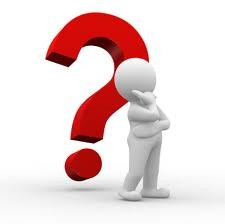 Rodzaje algorytmów
Algorytmy iteracyjne (cykliczny, algorytm z pętlą)
Kolejny rodzaj algorytmów to algorytm iteracyjny, inaczej algorytm cykliczny lub algorytm z pętlą.
Wielokrotne powtarzanie niektórych instrukcji jest cechą charakterystyczną wielu algorytmów .Wielokrotne powtarzanie instrukcji umożliwiają instrukcje iteracyjne (pętle) .
Instrukcja iteracyjna – 
ze znaną ilością powtórzeń
Podnieś słuchawkę.
Wybierz cyfrę 6.
Wybierz cyfrę 1.
Wybierz cyfrę 6.
Wykonaj czynność cztery razy: Wybierz cyfrę 2.
Czy połączyłeś się z koleżanką ? Jeśli tak, to przejdź do kroku 7. Jeśli nie, to przejdź do kroku 8.
Zaproś koleżankę.
Odłóż słuchawkę.
Rodzaje algorytmów
Instrukcja iteracyjna – ze spełnieniem warunku
Algorytm będzie wybierał numer aż do uzyskania połączenia.
Powtarzaj  wykonywanie  instrukcji  A 
aż do spełnienia  warunku  W
Instrukcja A – podniesienie słuchawki, wybranie numeru
Warunek W – uzyskanie połączenia z wybranym numerem
Rodzaje algorytmów
Czy słuchawka jest odłożona ? Jeśli tak, to przejdź do kroku 2. Jeśli nie, to odłóż słuchawkę.
Podnieś słuchawkę.
Wybierz cyfrę 6.
Wybierz cyfrę 1.
Wybierz cyfrę 6.
Wykonaj czynność cztery razy: Wybierz cyfrę 2.
Czy połączyłeś się z koleżanką ? Jeśli tak, to przejdź do kroku 8. Jeśli nie, to przejdź do kroku 9.
Zaproś koleżankę.
Odłóż słuchawkę.
Po nieudanej próbie uzyskania połączenia należy odłożyć słuchawkę,a dopiero później ponownie ją podnieść i spróbować raz jeszcze.
Rodzaje algorytmów
Linia zajęta :
Czy słuchawka jest odłożona ?Jeśli tak, to przejdź do kroku 2. Jeśli nie, to odłóż słuchawkę.
Podnieś słuchawkę.
Czy linia jest zajęta ? Jeśli Tak, to: Odłóż słuchawkę. Podnieś słuchawkę. Przejdź do kroku 3. Jeśli Nie, to przejdź do kroku 4.
Wybierz cyfrę 6.
Wybierz cyfrę 1.
Wybierz cyfrę 6.
Wykonaj czynność cztery razy: Wybierz cyfrę 2.
Czy połączyłeś się z koleżanką ? Jeśli tak, to przejdź do kroku 9.Jeśli nie, to przejdź do kroku 1.
Zaproś koleżankę.
Odłóż słuchawkę.
Rodzaje algorytmów
ALGORYTMY REKURENCYJNE
Rekurencja zwana rekursją, polega na wywołaniu przez funkcję samej siebie. Tworzenie kopię samej siebie aż do napotkanie taz. Przypadku podstawowego dla którego może wyznaczyć wynik.
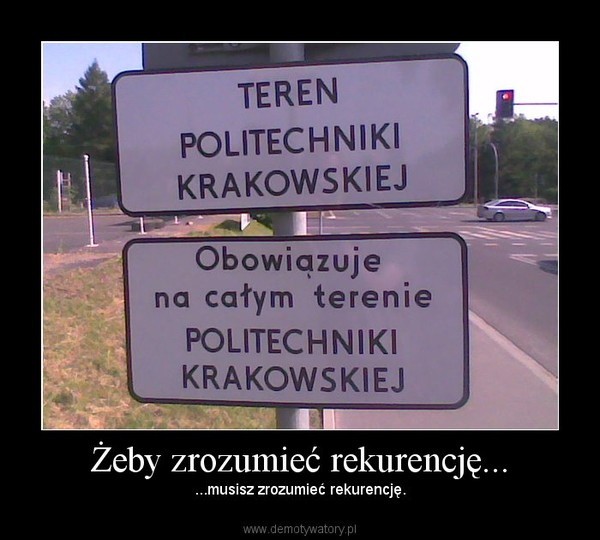 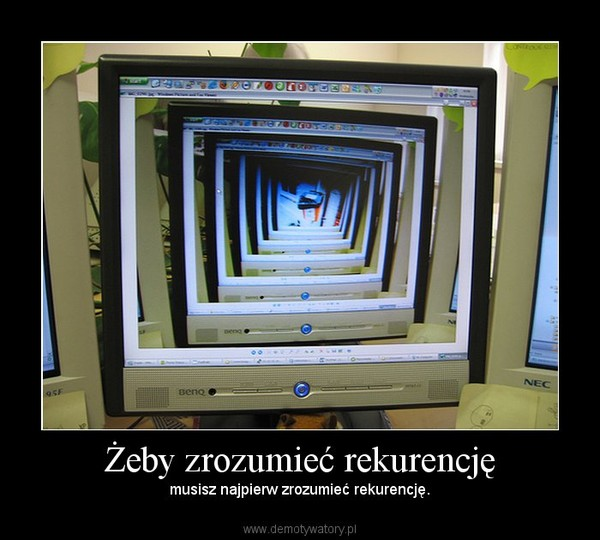 Cechy algorytmu
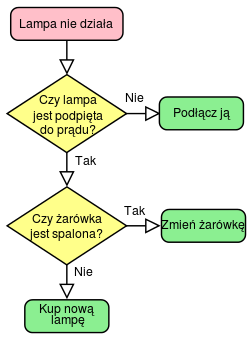 Algorytm : jest precyzyjnym przepisem opisującym krok po kroku rozwiązanie problemu lub osiągnięcie jakiegoś celu (pierwszy powstał ok. 300 lat p.n.e.)
Schemat blokowy jest to układ figur geometrycznych (nazywanych skrzynkami lub blokami) połączonych ze sobą odcinkami prostymi lub łamanymi (ścieżki sterujące). 

Bloki służą do przedstawiania rodzaju działań zaprojektowanych w algorytmie, natomiast strzałki wskazują kolejność wykonywania tych działań
Schematy blokowe
strzałka - wskazuje jednoznacznie powiązania i ich kierunek
operand - prostokąt, do którego wpisywane są wszystkie operacje z wyjątkiem instrukcji wyboru
predykat - romb, do którego wpisywane są wyłącznie instrukcje wyboru
etykieta - owal służący do oznaczania początku bądź końca sekwencji schematu (start/stop)
Blok wejścia/wyjścia - jest to blok, który wykonuje operacje odczytywania danych oraz wprowadzania wyników.
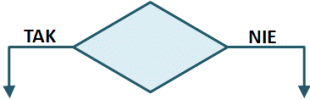 Blok decyzyjny, warunkowy wykonuje operacje warunkową JEŻELI. Oznacza się go za pomocą rombu. Wewnątrz rombu znajduje się odpowiedni warunek. Operacje warunkowe zawsze prowadza do konieczności rozważenia dwóch dróg: 

TAK - kiedy rozpatrywany warunek jest spełniony 
NIE - kiedy rozpatrywany warunek nie jest spełniony
Blok operacji - obliczeniowy -jest oznaczany za pomocą prostokąta, w którym wpisuje się komentarz określający daną operację. Jeśli kilka operacji tworzy logiczną całość, to wszystkie one mogą być umieszczone w jednym bloku.
Blok proceduralny - fragmentu jest to część programu zdefiniowanego odrębnie. Proces ten jest określony poza programem, dlatego nie wymaga zdefiniowania w rozpatrywanym programie. Jest to podprogram.
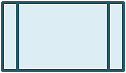 Łącznik stronicowy - wewnętrzny - taki blok oznacza łączenie części schematu w obrębie jednej strony. Używamy go w przypadku, gdy użycie strzałki znacząco zmniejszyłoby czytelność schematu. Poszczególne łączniki oznacza się liczbami całkowitymi. Zawsze istnieją dwa łączniki oznaczone tym samym numerem: jeden źródłowy, drugi — docelowy
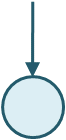 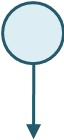 Łącznik międzystronicowy - zewnętrzny — blok tego typu używany jest w przypadku, kiedy konieczne jest przeniesienie sterowania między stronami - arkuszami papieru - schematu. Zasady użycia tego typu bloku są analogiczne do zasad użycia łącznika stronicowego. Poszczególne łączniki oznacza się liczbami całkowitymi.
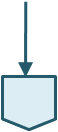 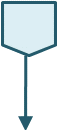 Zasady budowania schematów blokowych
każda operacja, relacja lub informacja jest umieszczana w skrzynce 
     kolejność wykonywania operacji wyznaczają połączenia między   
     skrzynkami 
każde połączenie jest zaczepione początkiem do skrzynki, a końcem do innej skrzynki lub innego połączenia, żadne połączenie nie rozdziela się 
rozgałęzienie sieci działań możliwe jest tylko dzięki skrzynkom warunkowym 
schemat posiada jedną skrzynkę START i co najmniej jedną skrzynkę STOP 
ze skrzynki START można przejść do skrzynki STOP poruszając się po sieci działań 
ze skrzynki START można dotrzeć wzdłuż połączeń do dowolnej innej skrzynki schematu 
z każdej skrzynki istnieje przejście wzdłuż połączeń do jednej ze skrzynek STOP
Schematy blokowe
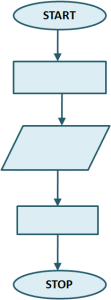 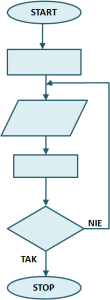 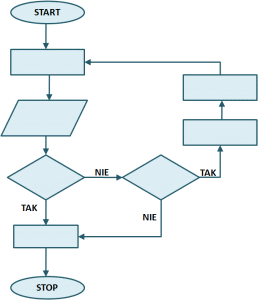 SCHEMAT Z PĘTLĄ
 I ROZGAŁĘZIENIAMI
LINIOWY
LINIOWY Z PĘTLĄ
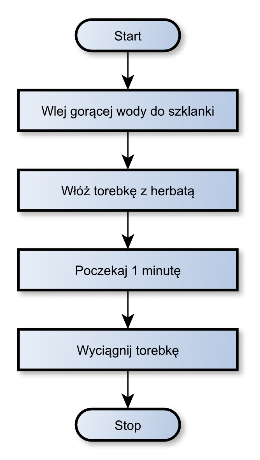 Algorytm
parzenia
herbaty
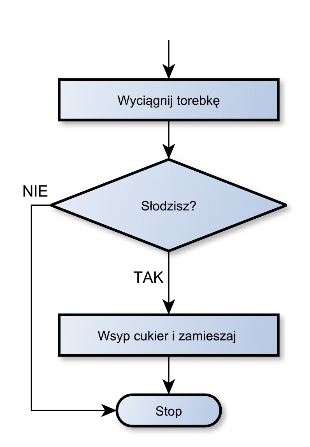 Niektórzy  lubią
słodką herbatę
Wykorzystanie instrukcji warunkowej
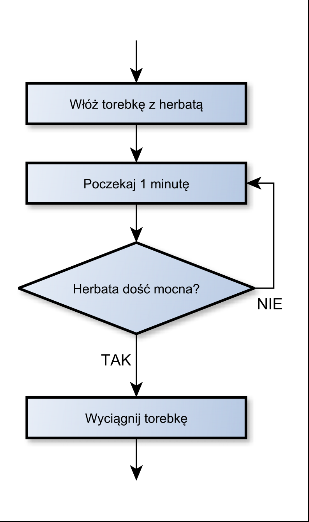 Niektórzy   lubią
mocną herbatę
Zastosowanie pętli w algorytmie
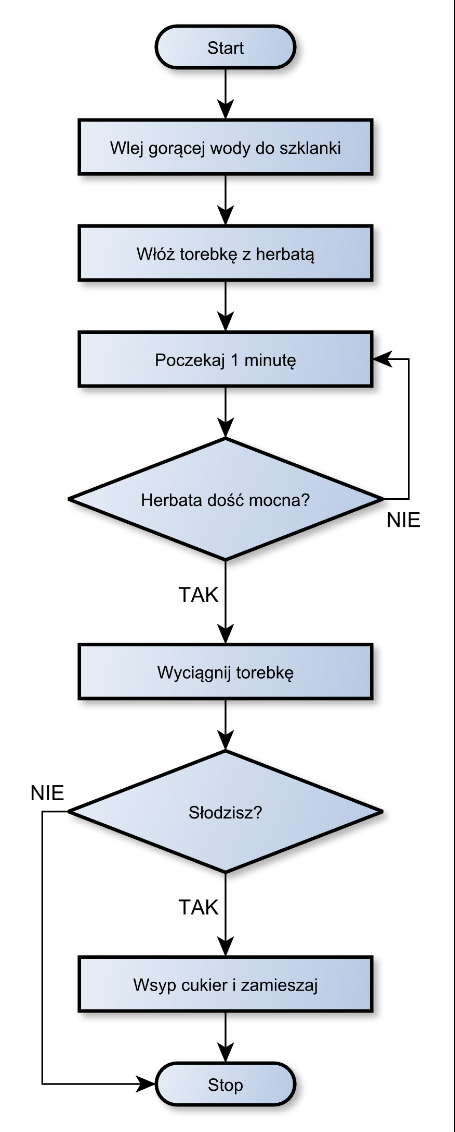 Kompletny algortym
parzenia herbaty

PROGRAM : HERBATA
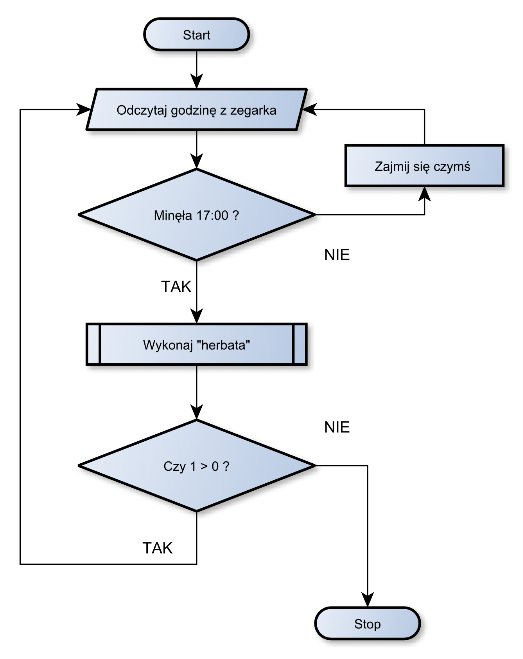 Algortym
londyńskiego gentelmena

Wykorzystanie podprogramu
„HERBATA”
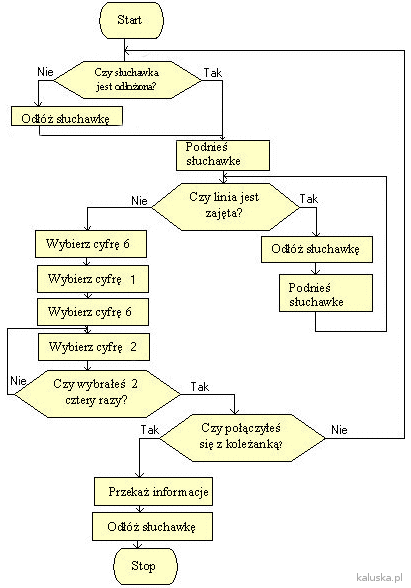 Algortym
blokowy

Zaproszenia telefonicznego